1946-1976 жылдардағы 
Қытай
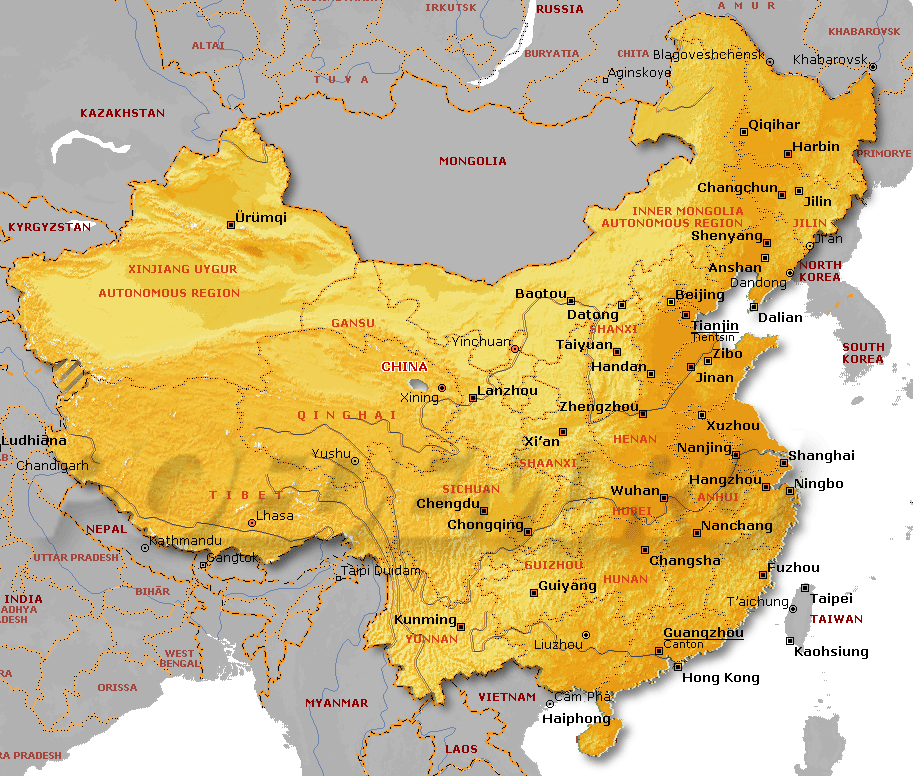 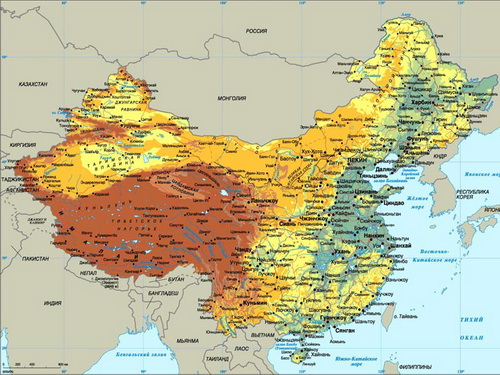 Оқушы 
шығармашылығымен 
жұмыс
1.
Қытай
Халық 
Республикасының 
құрылуы.
ҚХР-ның құрылуы
1949 жыл наурызда ҚКП Орталық Комитетінің пленумы өтті.
1949 жылғы 1 қазанда ҚХР құрылғаны жарияланды.
2.
Оқушы шығармашылығы
Мао Цзэдун (1893-1976)
Мао Цзэдун (1893-1976)
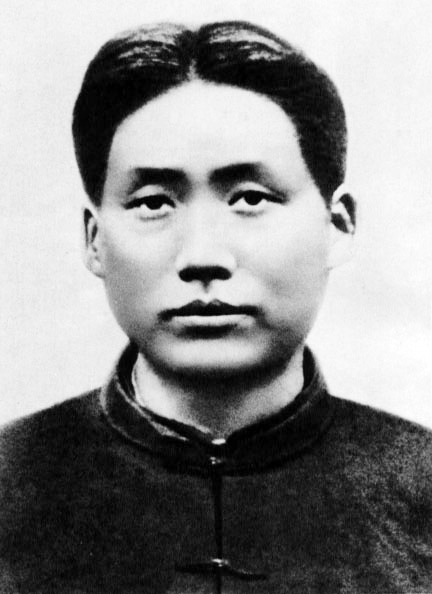 Қытай жаңа дәуірі төңкерісінің көсемі, 1930- 1970-жылдар аралығындағы ҚХР компартиясының жетекшісі. Мао Цзэдун идеялары Қытай төңкерісі мәселелерін қайта қарастырумен байланысты болды. Мао Цзэдун жаңа дәуірдің әлемдік ауқымында Қытай төңкерісінің мәнін байыптауға тырысты. Ол империализм кезеңіне өткеннен кейін "әлемдік оқиғалар тығыз байланысты және енді қайтып ажырамайды" деді. Сондықтан да, "Қытай төңкерісі әлемдік төңкерістің бір бөлігі болып табылады". "Әлемдік төңкерістің" дамуы Қытай төңкерісінің жеңісінің маңызды алғышарты болады. ҚХР құрылғаннан кейін Мао Цзэдун әлемдік мәселелерге аса көңіл бөлді. Ол "қазіргі дәуір - төңкерістер мен соғыстар уақыты" деді. Солай бола тұра, ол әлемдік ауқымда FTP мәнін, дамудың негізгі үрдістерін, II дүниежүзілік соғыстан кейін экономикалық жаһандану ықпалын түсінбейді. Сонымен қатар әлемдік дамуға кең көзқарас танытады.
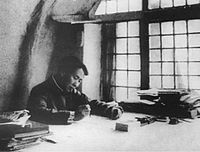 Мау Зыдоң 1938 жылы «Ұзаққа созылатын соғыс туралы» еңбегін жазу үстінде
Мао Цзэдун ұсынған "Үш элем" туралы теорияда "бірінші әлем" - дамыған империалистік елдер, "екінші" - Азия, Африка және Латын Америкасының дамушы елдері, "үшінші" - дамыған және дамушы елдердің ортасындағы елдер. Оның "Үш элем" туралы теориясы "империализмге қарсы бірден-бір ауқымды майданды біріктіру" саяси мақсатына қызмет еткенімен, ол қазіргі әлемнің даму жағдайлары мен ережелерін көрсетті. Мао Цзэдунды саясатта қызықтырған негізгі сұрақ - "капиталистік төңкерістің алдын алу". Қытай экономикасын қалыптастыруда Мао Цзэдун "тәуелсіздік пен дербестік, өз күшіне ғана сүйенуге" шақырды. Осы бағыт бойын-ша ұлттық экономиканың дамуы басқа елдерден тәуелді болмауы керек, тек өз күшіне сенуі қажет. Жүзеге асырылуы барысында бұл бағыт "жабық есік" саясатына ұласты. Халықаралық саудадан, айырбастан және әлеммен өзара байланыстан бас тарту, түптеп келгенде, Қытай экономикасының дамуын тежеді.
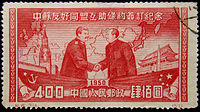 Қытайдың пошта маркасында бейнеленген Сталин және Мау
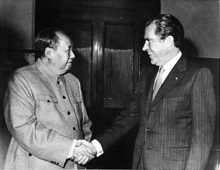 Маудың АҚШ Президенті Ричард Никсонмен кездесуі. Бейжің, 1972 ж.
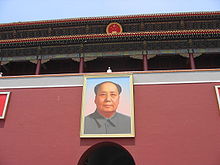 Кезінде дүниежүзілік саясаттағы ең маңызды тұлғалардың бірі болып есептелген ол, Мау қазір де, қайтыс болғанынан кейін отыз жылдан астам уақыт өтсе де талас-тартыстар туғызатын тұлға болып табылады. Қытайдың өзінде ол қазірге дейін ұлы төңкерісші, Қытай Азамат соғысында Чияң Кайшиді жеңген дарынды қолбасшы және жүргізген саясаты арқылы Қытайды қуатты мемлекеттер қатарына қосқан кемеңгер саясатшы ретінде құрметтеледі. Сонымен бірге Қытайдың өзіндегі және шетелдегі сыншылар Маудың әлеуметтік-саяси жоспарларының кейбіреулерінің, мысалы Үлкен секіріс және Мәдени төңкеріс сияқтылардың Қытайдың мәдениеті, экономикасы, сыртқы қарым-қатынастарына келтірген зияны үшін және бейбітшілік кездің өзінде миллиондаған адам шығынына алып келгені үшін айыптайды.
Мау Зыдоңның Тянанмен 
қақпасындағы суреті.
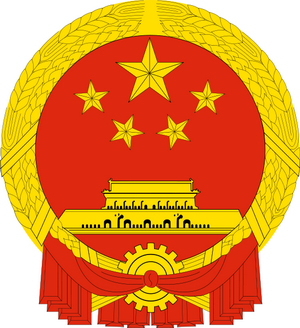 3.
Өтпелі кезең
(1949-1952).
1949-1954 жыл
1950 жыл
1953 жыл көктем
1951-1952 жж.
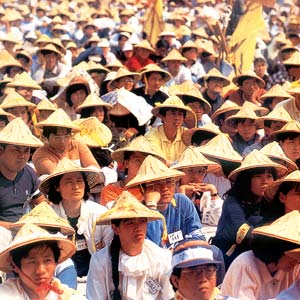 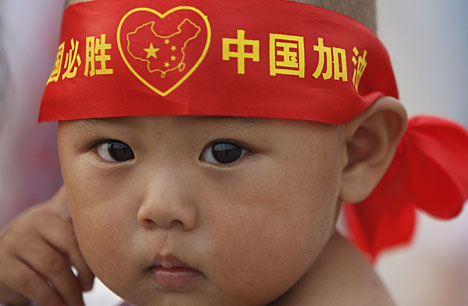 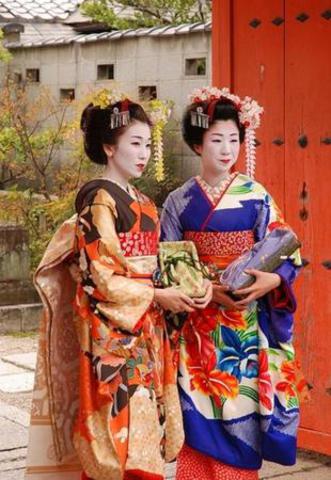 1951 жылы “контрреволюлық әрекеттер үшін жазалау туралы Ереже” қабылданды.
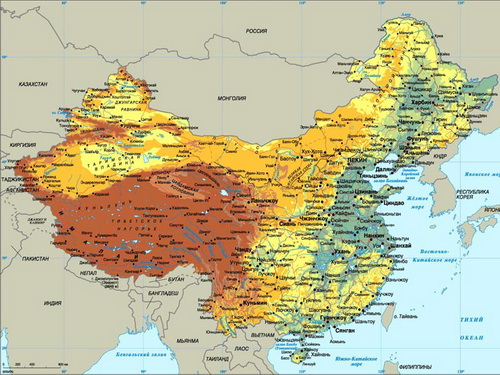 4.
Оқушы шығармашылығы
Социализм 
орнатудың басталуы.
1954 жылы ҚХР конституциясы қабылданды.
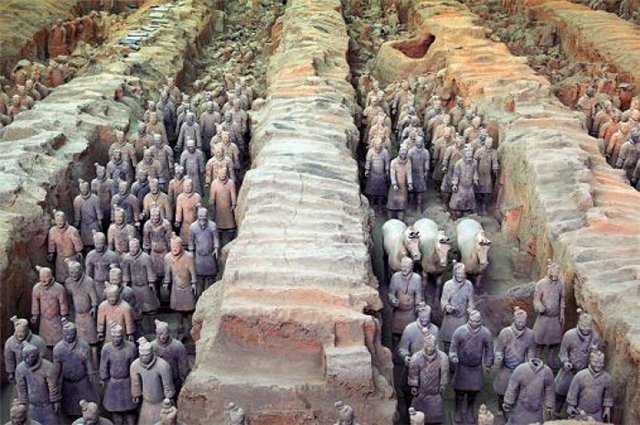 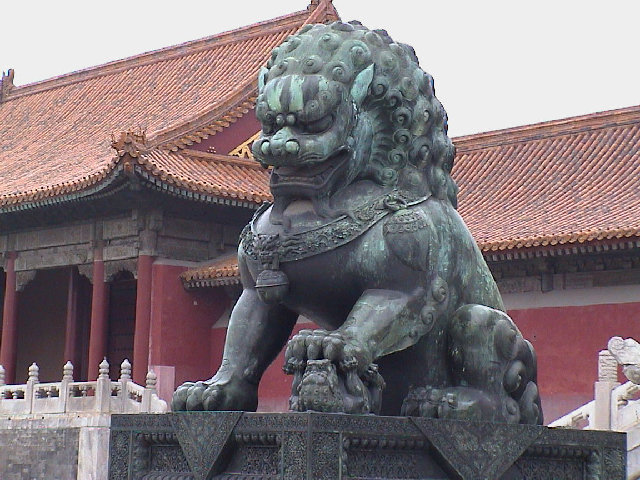 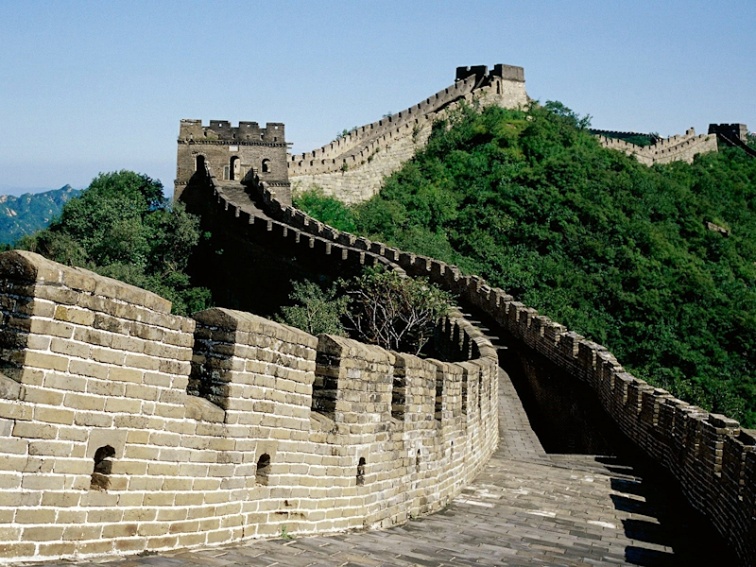 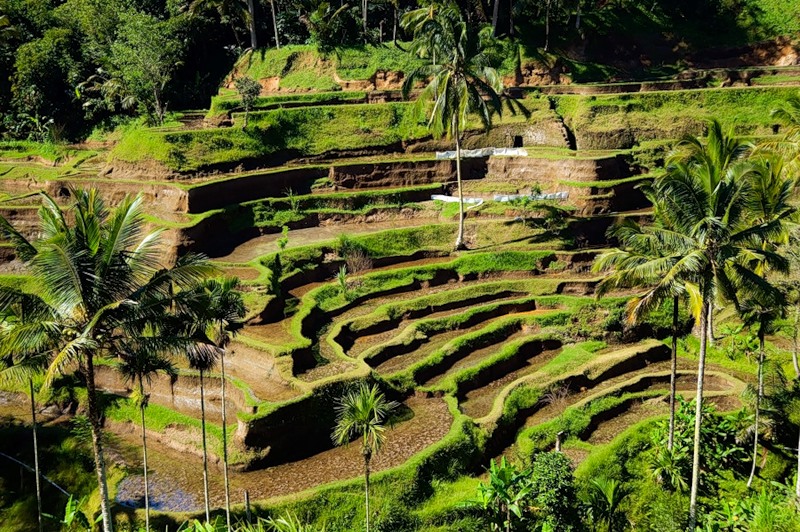 1956 жылы Мао Цзэдунның бастамасымен «Мейлі жүз гүл гүлдесін, мейлі жүз мектеп бәсекелессін» деген идеологиялық науқан басталды.
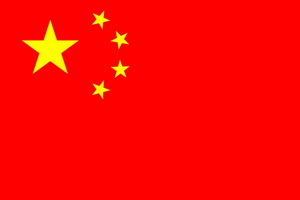 “Мәдени революция” 
(1966-1976)
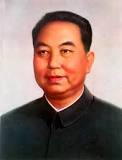 Хуа Гофэн
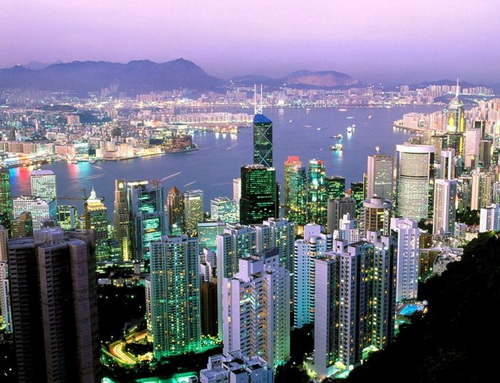 1975 жылы ҚХР-дың жаңа конституциясы қабылданды.
Бекіту 
кезеңі
Ой қорыту
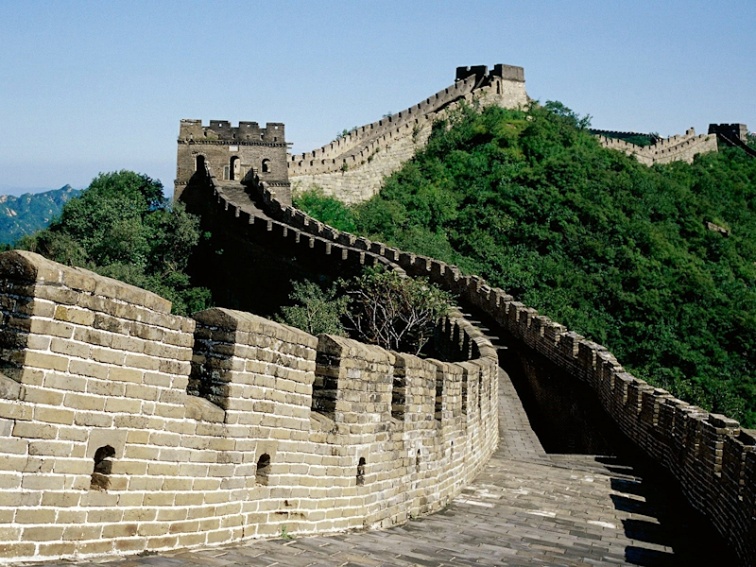 1 тапсырма. 
“Үлкен секіріс” саясатын асыра сілтеу саясаты деп атауға бола ма?
2 тапсырма
“Мәдени революцияның” үш кезеңіне салыстырмалы түрде талдау жасаңдар.
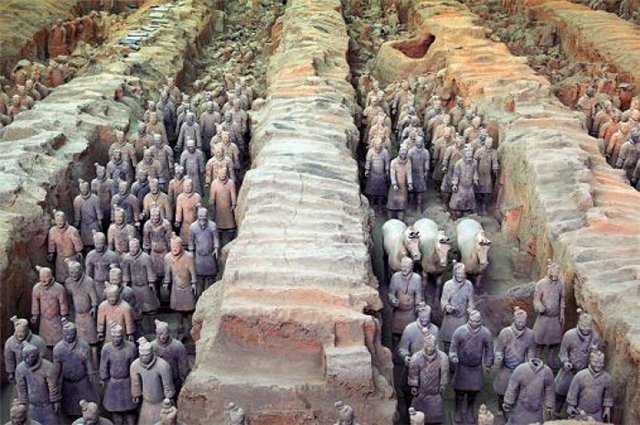 Ашық тест
Қытайдағы азамат соғысы жылдары?
1946-1949 жж.
Қытайдағы Гоминьданмен соғыстың нәтижесі?
1949 жылы коммунисттердің жеңісімен аяқталды .
ҚХР құрылды?
1949 жылы
Қытайдағы “зор секіріс” саясатының негізгі мәні?
Қысқа уақытта коммунизм орнату.
Қытай азаматтарының саяси көзқарастары мен сенімдерін еркін білдіруге шақырған идея қай жылы қабылданды?
1956 жылы.
Халық шаруашылығының шығыны артып, өнімдерінің құны кеміп, ұлттық табыс төмендеген жылдар тарихта қалай аталады?
«Үлкен секіріс» жылдар.
1958-1960 жж.
Қытайдағы экономикалық реформа басталған жыл?
1978ж.
Қорытындылау 
кезеңі
Бағалау
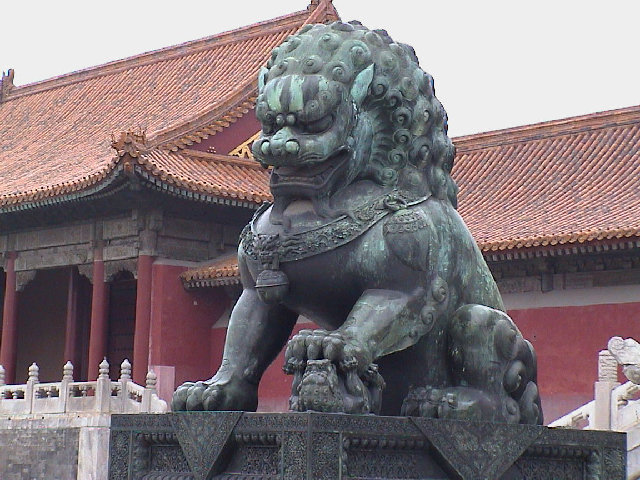 Үйге  тапсырма
§24. 
Тақырыпты оқу;
 «ҚХР – дың 1949-1976 жж. сыртқы саясаты» тақырыбына баяндама әзірлеу.